4.9 Graphing Data on the Coordinate Pane
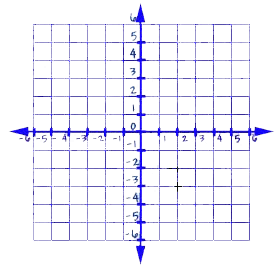 Quadrants
Ordered Pairs
(x, y)

x  “the left right direction”
Y  “the up down direction”
Identify the ordered pairs for each point on the grid.
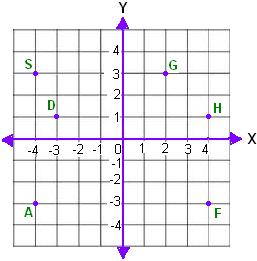 Graphing Points
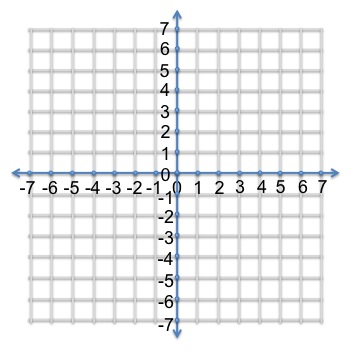 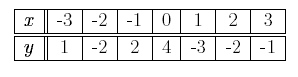 Scatter Plots
A graph that represents two groups of data.
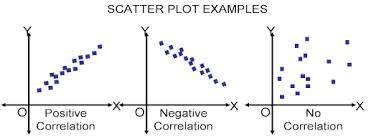 HW
p. 63
#20-34 ALL
#40